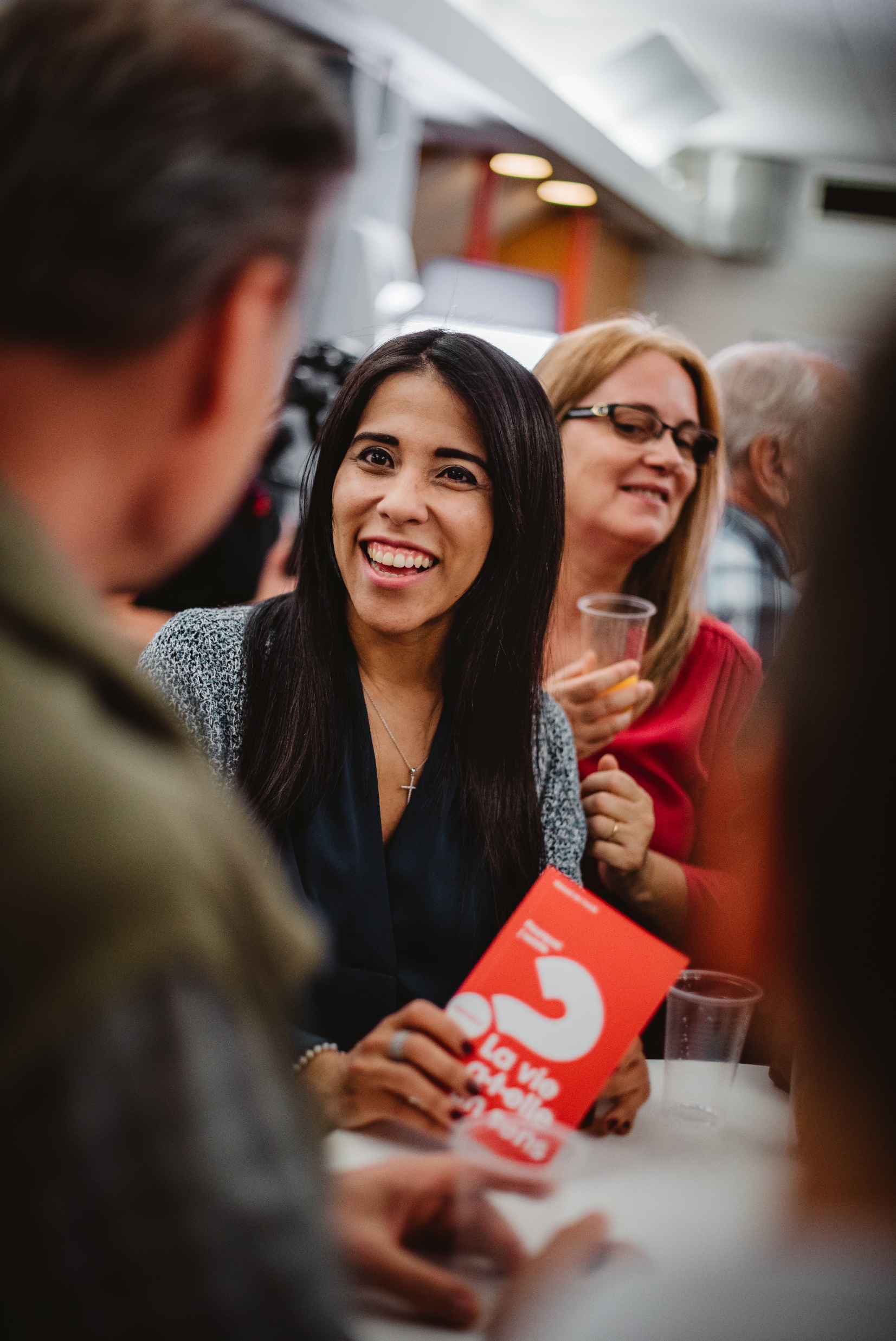 Was ist Alphalive?
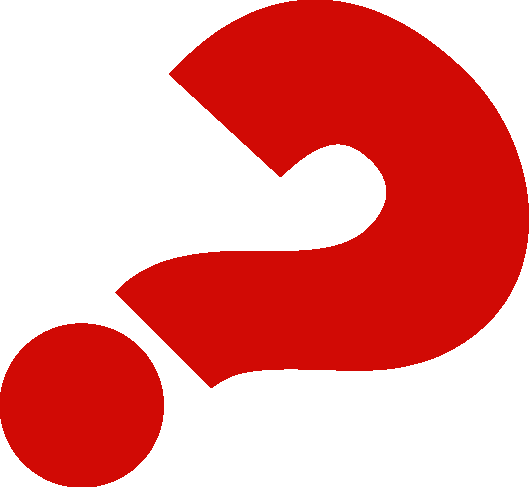 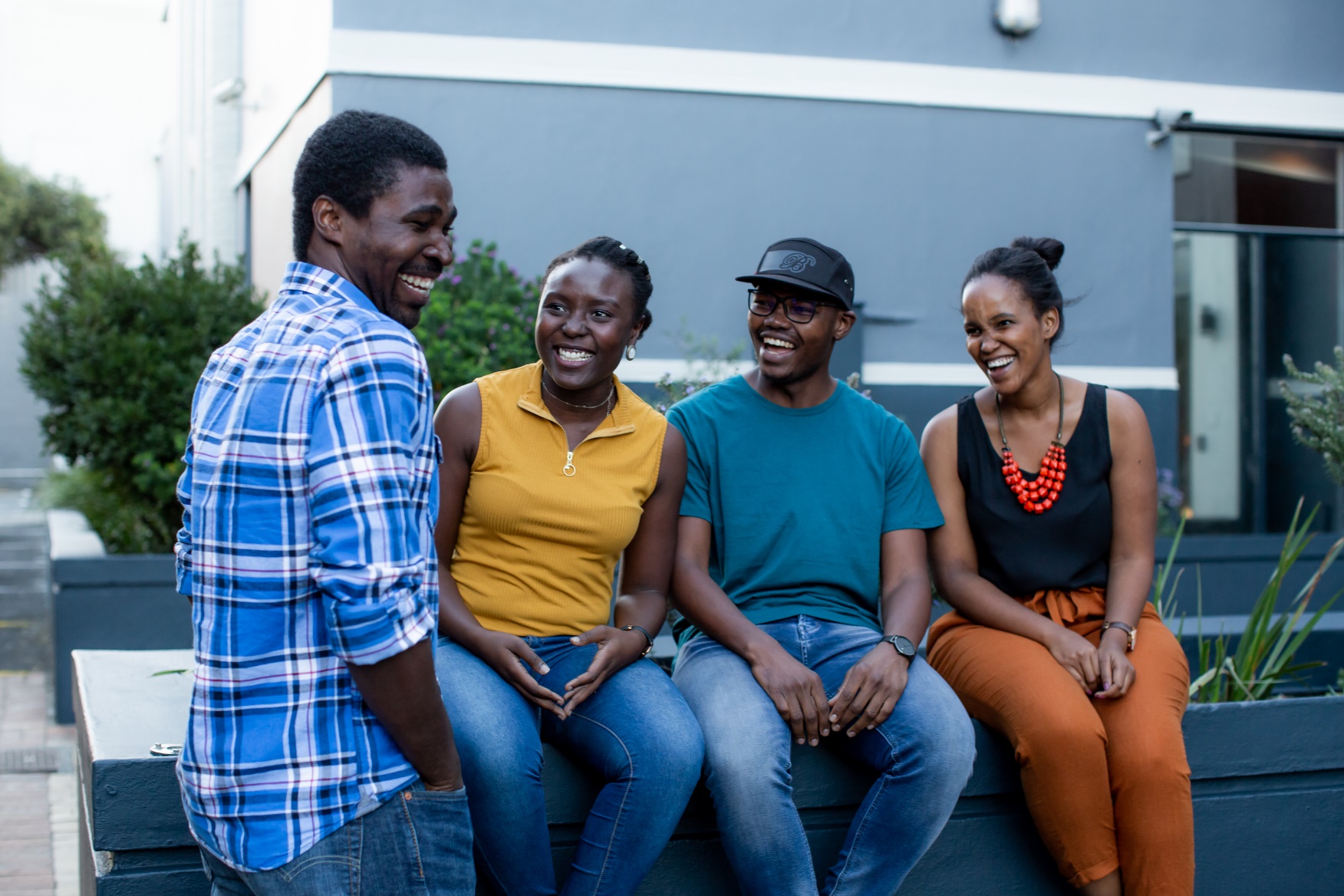 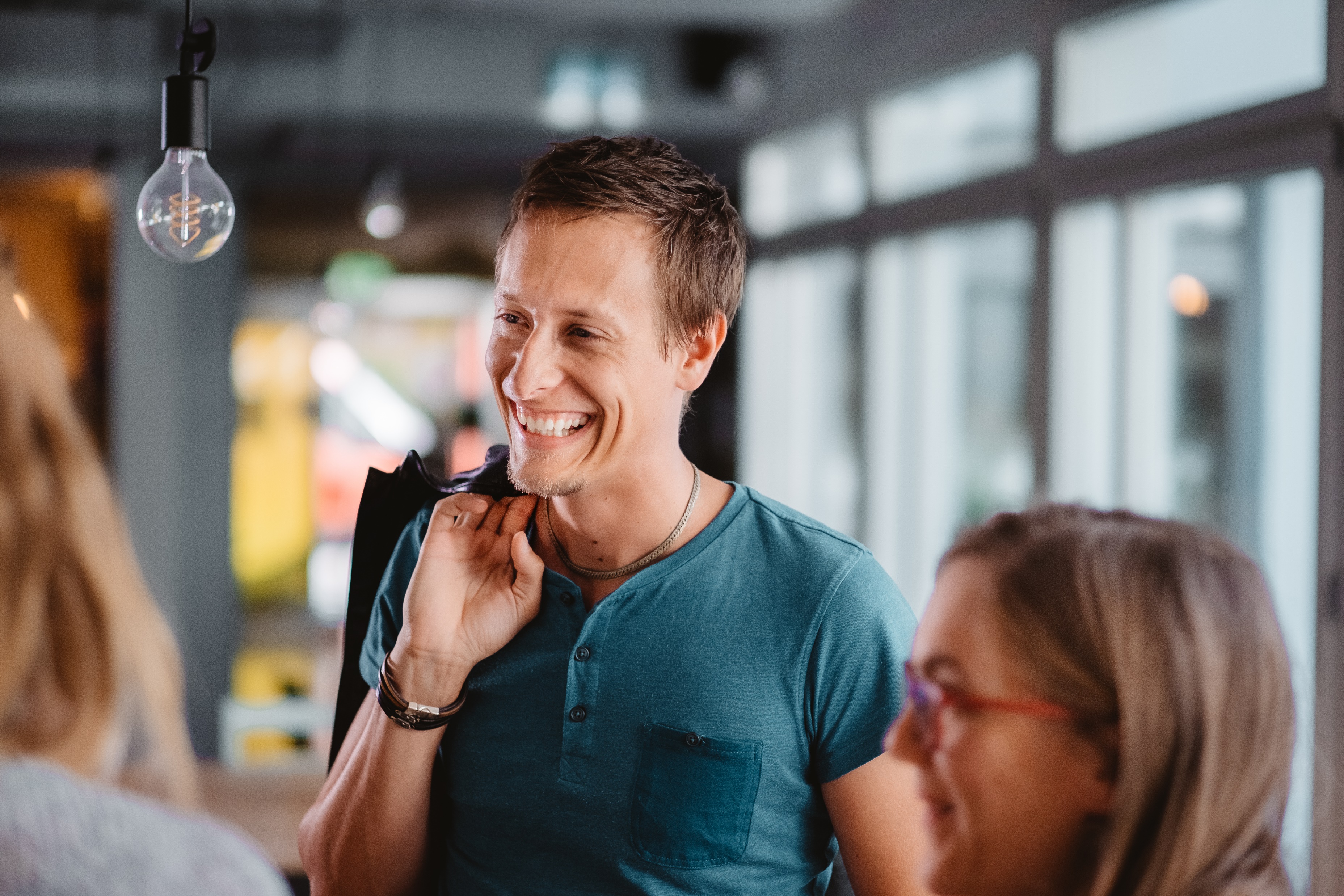 Alphalive ist ein Ort,an dem der christliche Glaube mit anderen entdeckt werden kann.
-  Essen-  Input -  Austausch
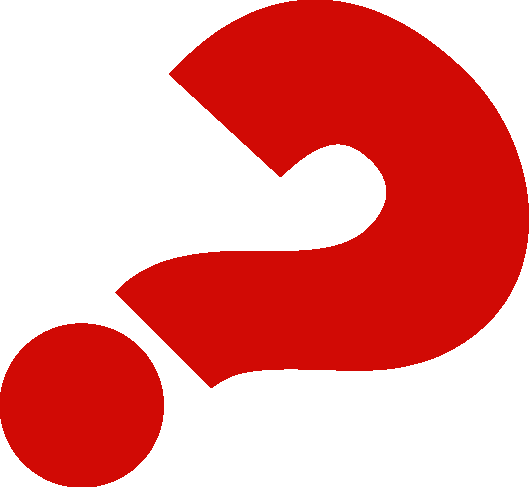 EINE GLOBALE BEWEGUNG
Alphalive wird seit über 25 Jahren weltweit angeboten. In über 100 Länder haben mehr als 1,3 Millionen Menschen im letzten Jahr an Alphalive teilgenommen.
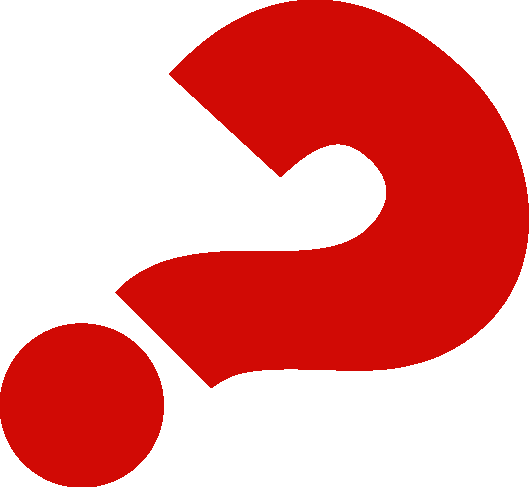 [Speaker Notes: After this slide, play video introducing Alphalive.]
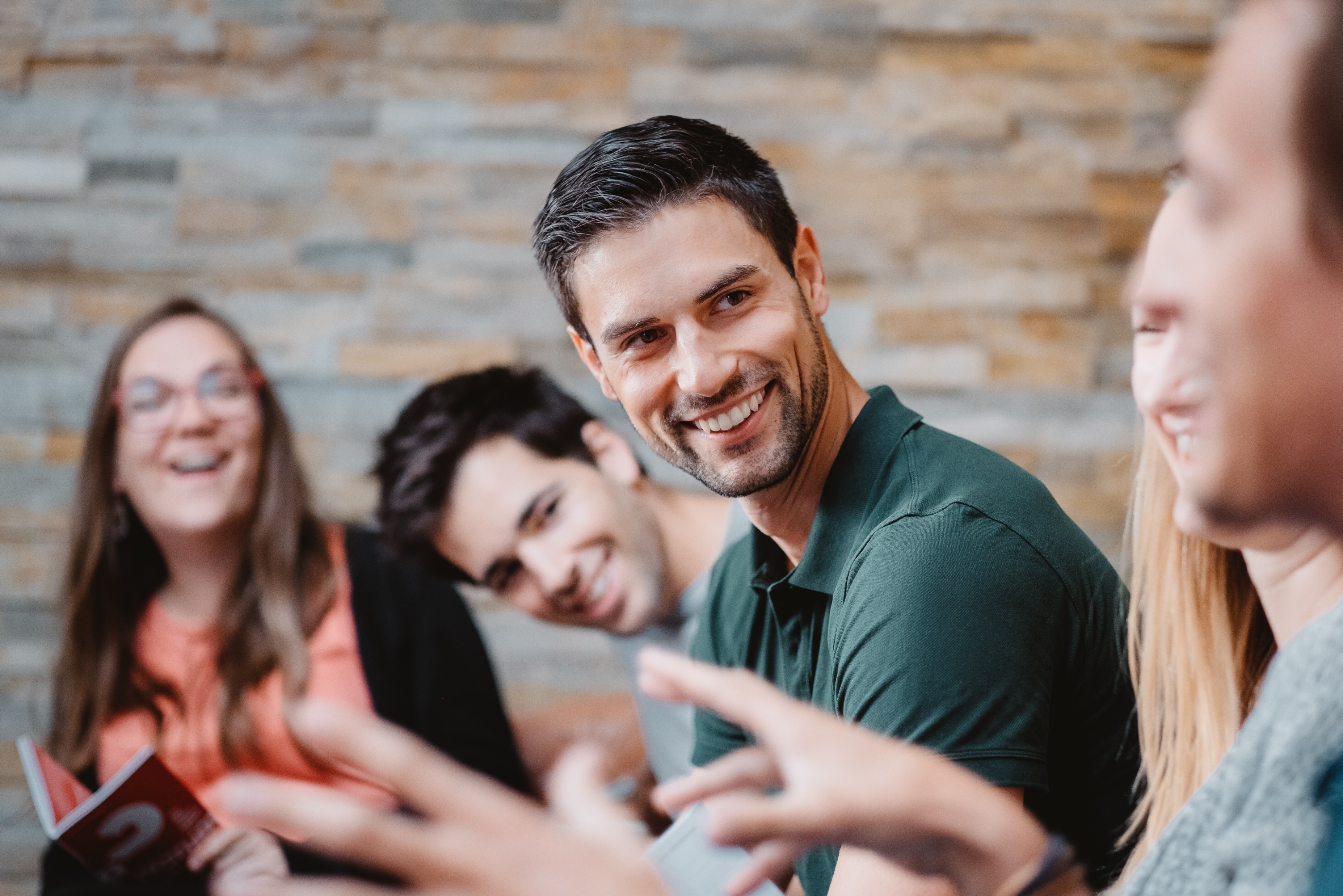 Wie man sich einbringen kann:
-  Gebet-  Mithelfen-  Einladen
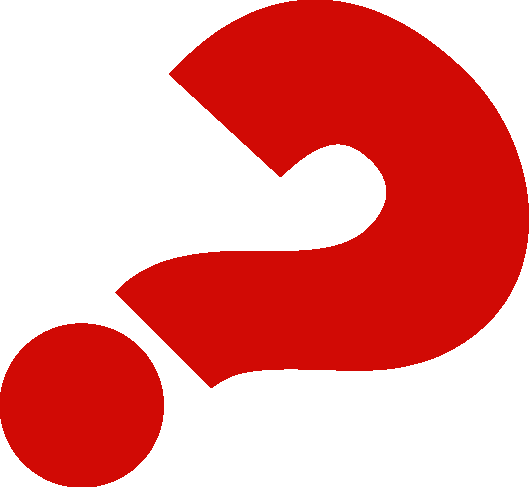 Details:
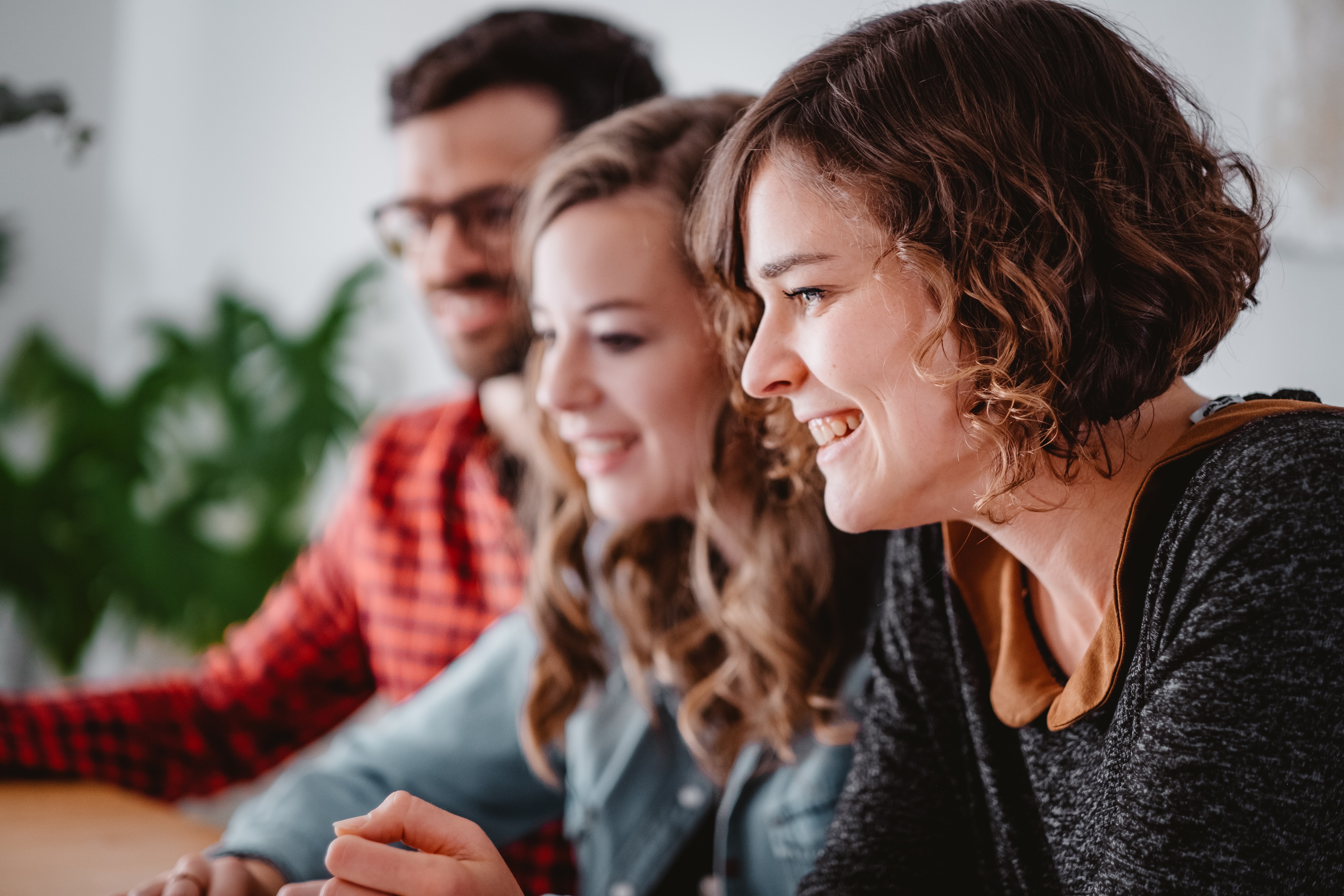 -  Wann: Mittwochs um 19:30 vom 26.9. – 8.12.-  Wo: _________ Gemeinde/Kirche/…
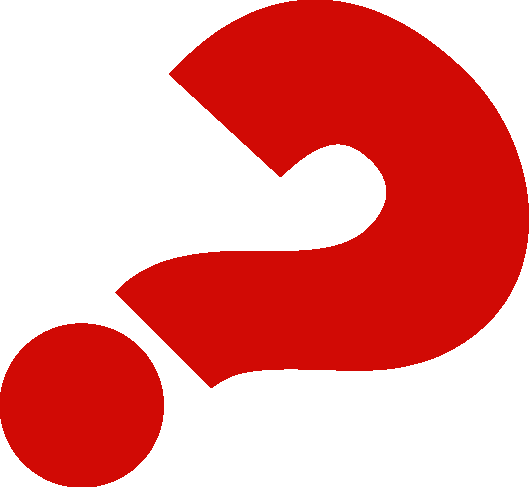